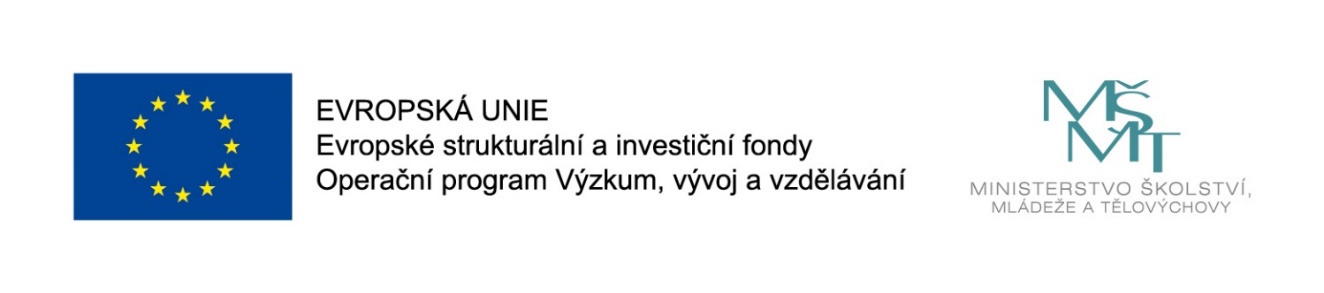 Názevprezentace
Prezentace předmětu:
SOCIÁLNÍ PODNIKÁNÍ
Vyučující:
Doc. Jarmila Šebestová, Ph.D.
Ing. Vojtěch Beck
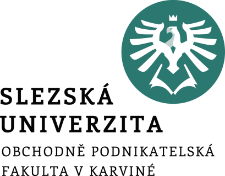 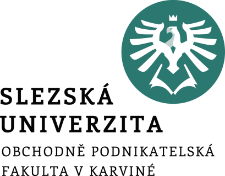 FINANCOVÁNÍ VZNIKU A ROZVOJE SOCIÁLNÍCH PODNIKŮ – část I
Jaké jsou zdroje financování?
Jaké zdroje lze použít pro vznik podniku?
Jaké zdroje lze použít pro rozvoj podniku?
.
Struktura přednášky
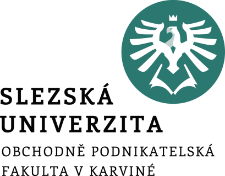 FINANCOVÁNÍ VZNIKU A ROZVOJE SOCIÁLNÍCH PODNIKŮ –část I
Cílem přednášky je:
Cílem přednášky je seznámit studenty se způsoby financování sociálních podniků
.
Základní východiska
Sociální podnik má možnost vznik, rozvoj a provoz financovat různými způsoby, a to z veřejných či soukromých zdrojů, které mohou být návratné i nenávratné povahy. 
Pod návratnými zdroji je možné si představit bezúročné půjčky či půjčky s nízkým úrokem, nenávratné jsou pak dotace či dary. 
V posledních letech se začíná objevovat také finanční podpora spojená s poradenstvím, coachingem či mentoringem, které má pomoci efektivnějšímu rozvoji sociálního podniku.
Základní východiska
V posledních letech se začíná objevovat také finanční podpora spojená:
 s poradenstvím, 
coachingem či mentoringem, které má pomoci efektivnějšímu rozvoji sociálního podniku.
Typy finančních zdrojů
Pravidla financování
V ideálním případě sociální podnik dokáže svými tržbami (výnosy) pokrýt veškeré své náklady, dosahovat zisku nebo alespoň nevykazovat ztrátu. 
Ačkoliv by takový sociální podnik byl ideální a pro všechny ekonomy zcela přijatelný, tak náklady, které jsou spojeny především se zaměstnáváním osob z některé ze znevýhodněných skupin, jsou často vyšší než její přínosy.
Veřejné zdroje financování
V České republice vzniklo mnoho sociálních podniků za finanční podpory z Evropského sociálního fondu, a to z Operačního programu Lidské zdroje a zaměstnanost (OP LZZ) v operačním období 2007-2013 a Operačního programu Zaměstnanost (OPZ) v operačním období 2014-2020.
Veřejné zdroje financování
Další možnosti pro vznik a rozvoj sociálních podniků jsou z veřejných rozpočtů obcí a krajů, které si samostatně definují výzvy na financování sociálních podniků. 
Zpravidla mají snadnější podmínky pro podání žádosti a administrace projektu než projekty podávané do Evropského sociálního fondu. 
Oproti tomu finanční prostředky získané z veřejných rozpočtů se zpravidla pohybují v řádu maximálně několika stovek tisíc korun.
Příklady podpory
Pardubický kraj – Podpora sociálního podnikání. Tento program má za cíl podporovat vznik nových sociálních podniků a rovněž podporovat již existující sociální podniky na území Pardubického kraje. 
Podpořené sociální podniky musí naplňovat veřejně prospěšný cíl a koncepci prospěchu ekonomického, sociálního, environmentálního a lokálního.  (www.pardubickykraj.cz).
Příklady podpory
Moravskoslezský kraj – Podpora zaměstnávání osob se zdravotním postižením. 
Sociální podniky, jejichž cílová skupina je tvořena osobami se zdravotním postižením, mohou pro svůj vznik nebo rozvoj využít každoročně otevřenou dotaci na podpor zaměstnávání osob se zdravotním postižením (www.msk.cz).
Soukromé zdroje financování
Sociální podniky je možné financovat také ze zdrojů soukromých, a to buď získáním finančního daru od soukromých osob nebo firem nebo získání daru od nadací či nadačních fondů. Zde ovšem již záleží na právní formě žadatele. 
Financování těchto sociálních podniků se pohybuje většinou ve výši maximálně několik stovek tisíc korun, jako je tomu u dotací z obcí či krajů, administrativní náročnost je pak většinou na stejné úrovni.
Příklady soukromého financování
Laboratoř Nadace Vodafone. Podporuje sociální podnikání, kde technologie a inovace hrají hlavní roli (www.laboratornadacevodafone.cz). 
Velmi zajímavý je například projekt Ironing Ladies, který podporuje ženy, které jsou obtížně uplatnitelné na trhu práce – jsou v invalidním důchodu, starají se o nemocné či postižené děti – s klienty, kteří by si rádi nechali vyžehlit a vyprat prádlo (www.ironingladies.cz).
Příklady soukromého financování
Nadace OKD. Rozvoj nebo vnik sociálních podniků Nadace OKD podporuje skrze program Pro region v rámci oblasti podporovaného zaměstnávání nebo pracovní rehabilitace (www.nadaceokd.cz).
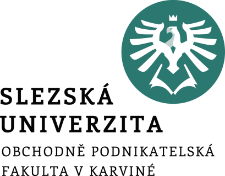 Shrnutí přednášky
Pro každou podnikatelskou činnost, i v sociálním podnikání potřebujete finanční zdroje. 
V oblasti sociálního podnikání můžete využít veřejných i soukromých zdrojů financování. 
V neposlední řadě jsou k dispozici i zdroje nefinanční